CONFIDENTIAL
7 October National Assembly elections in the Kingdom of LesothoPresentation to Portfolio Committee on International Relations and Cooperation 26 October 2022
Political map of the Kingdom of Lesotho
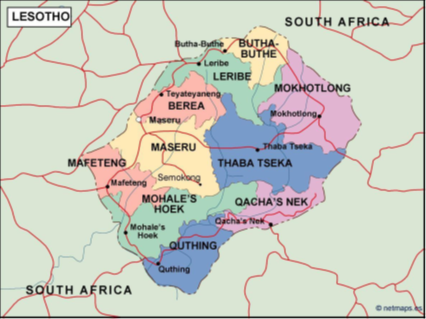 Background
The Kingdom of Lesotho held National Assembly elections on 7 October 2022
Regulated by Section 83 (2) of the 1991 Constitution of the Kingdom of Lesotho, and the National Assembly Electoral Act, 2011and Electoral Code of Conduct
For the 2022 elections, there were 1 387 861 registered voters (767, 158 women, and 616,868 men), with an increase of 129 652 newly registered voters since the 2017 elections
Lesotho has 10 Voting Districts subdivided into 80 electoral constituencies
Out of 65 political parties that registered for the elections, only 52 eventually contested the elections, 11 of which were led by women
National Assembly comprised of 120 members (80 members voted through plurality /constituency votes, 40 members allocated through proportional representation/ also referred to as compensatory seats)
Background
Elections took place against the backdrop of the failure by the outgoing Parliament to pass the Omnibus Constitutional Amendment Bill and other key legislations including the Electoral Amendment Act. 
The Omnibus Bill was expected to give the incoming Government a clear mandate to advance the national reforms 
whilst the Electoral Amendment Act would have ushered key reforms aimed at bringing stability to the functioning of Parliament and Government
Another key development was the formation of a new Political Party in March 2022, the Revolution for Prosperity, led by a prominent businessman Mr Samuel Matekane
In their election campaigns, most Political Parties alluded to the need to prioritise the reforms process in by the new Government
The pre-election environment was characterised by peaceful campaigning by Political Parties which culminated in Star rallies (equivalents of Siyanqoba rallies) on 2 and 3 October respectively
Elections and Outcomes
There were 3, 151 voting stations across the country. The advanced voting took place on 30 September 2022 and 3000 voters had registered to vote.
On 7 October 2022, elections kicked off in all districts at 7 am and closed at 5pm. In voting stations where there were delays in opening times, this was compensated for by adjusting the closing times
Only 79 out of the 80 Constituencies were contested due to the death of a candidate. It is expected that a by-election will be held as soon as it is gazetted
Voting day proceeded smoothly with active participation of Party Agents most of whom were women and youth
 The counting and tallying of ballots were done and confirmed by Party Agents at the polling stations before being sent to the National Results Centre which captured the release of results live in the presence of Party Agents and Observers
Elections and Outcomes
On 10 October 2022, the IEC released the final election results 
Out of the 79 constituencies contested
Revolution For Prosperity (RFP)  won 56, Democratic Congress (DC) trailed behind with 18
 Alliance of Democrats (AD) 2, Movement for Economic Change (MEC) 1, National Independent Party 1
 Socialist Revolutionary Party 1
The 40 Proportional Representation/ Compensatory  seats were allocated as follows
Elections and Outcomes
Despite winning 71 % of the constituencies RFP could not get majority seats in Parliament  
It has formed a coalition with  AD (5 seats) and MEC ( 4 seats) to get the 65-seat majority in the 119 member Parliament
The new coalition government alliance led by RFP has promised to do away with corruption and nepotism 
 Their  manifesto has a vision that includes finalisation of the Reform process, improved water and energy for all Basotho
Improve health services, which have mostly  collapsed, provide improved quality education and focus on increased industrialization of the economy  
Importantly, the coalition partners have also committed to prioritise the national reforms process and reduce the number of Ministers in Government
Analysis
In preparation for the elections, the Lesotho Independent Electoral Commission had invited  Election Observers from the SADC, AU, Commonwealth, SADC Electoral Commissions Forum,  EU, and Embassies/ Missions accredited to Lesotho, notably the UK
SADC Election Observer Mission (SEOM) was led by the Chair of the SADC Organ – Namibia and 11 SADC countries sent election observers to Lesotho – which were deployed to the 10 voting districts
During pre-election engagements with various political parties  - most confirmed their commitment to prioritising the national reforms should they win the elections
Whilst political parties maintained their high regard for the IEC, they complained about the management of the voters’ roll which could not be finalised in good time
The RFP even went to court to force the IEC to issue a digital voters’ roll
Analysis
Most Parties attributed the voters’ roll challenge to the non-release of adequate funding from Government
Notable that the voter-turnout was 37%, a significant drop compared to the 46% in the 2017 elections
Low voter turn-out attributed to apathy and limited voter education by the IEC
In their preliminary Statements following the elections, the international observers were unanimous
     in declaring the elections as peaceful, well organised, and professionally managed
However, they also noted the concerns regarding the accuracy of the voter’s roll
Another area generally identified as problematic was the lack of sufficient and timely funding made availed to the IEC by Government  
It is also notable that there were not legal challenges on the outcome of the National Assembly elections in Lesotho
Summary of proposed Constitutional Reforms Relevant to the Lesotho Electoral System
Makes provisions for, among others, floor crossing  in the National Assembly after a period of three years  

Persons who become Members of Parliament through proportional representation will not be permitted to cross the floor 

Introduces the age of majority in Lesotho and sets it at 18 years  

Provision for the registration of political parties by indigenous citizens of Lesotho who have attained the age of majority
Provision for Diaspora voting
Summary of proposed Constitutional Reforms Relevant to the Lesotho Electoral System
Limits the powers of the Prime Minister to prorogue Parliament, in that the Prime Minister can only recommend prorogation of Parliament for fourteen days, and even then, the Prime Minister would require approval from the Council of State

A Caretaker Government to be temporarily in charge of the Government after the dissolution of Parliament until a new Prime Minister is appointed

Limits of the tenure of office of the Prime Minister to two terms only

Formation of coalition governments in a situation where there is no outright winner of a general election and sets the ceiling for the size of Cabinet
Conclusion
The pre-election, election and post-election phases were peaceful and provided a conducive environment for the conduct of the elections
Whilst in the main the National Assembly Elections were deemed peaceful, credible and free
The Observers noted the short comings of the IEC  with regard to the voters’ roll and the budget limitations that somewhat impacted on IEC 
These would be expanded upon in the final reports of Observers which will be submitted to the Government of Lesotho in due course
The advancement of the national reforms predicated upon the passing of the Omnibus Constitutional Amendment Bill and other related legislations remains a priority for South Africa and SADC
The commitment of the incoming Government to prioritise the reforms is commended and will receive the necessary support from SADC as articulated by the 42nd SADC Summit
THANK YOU